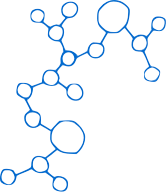 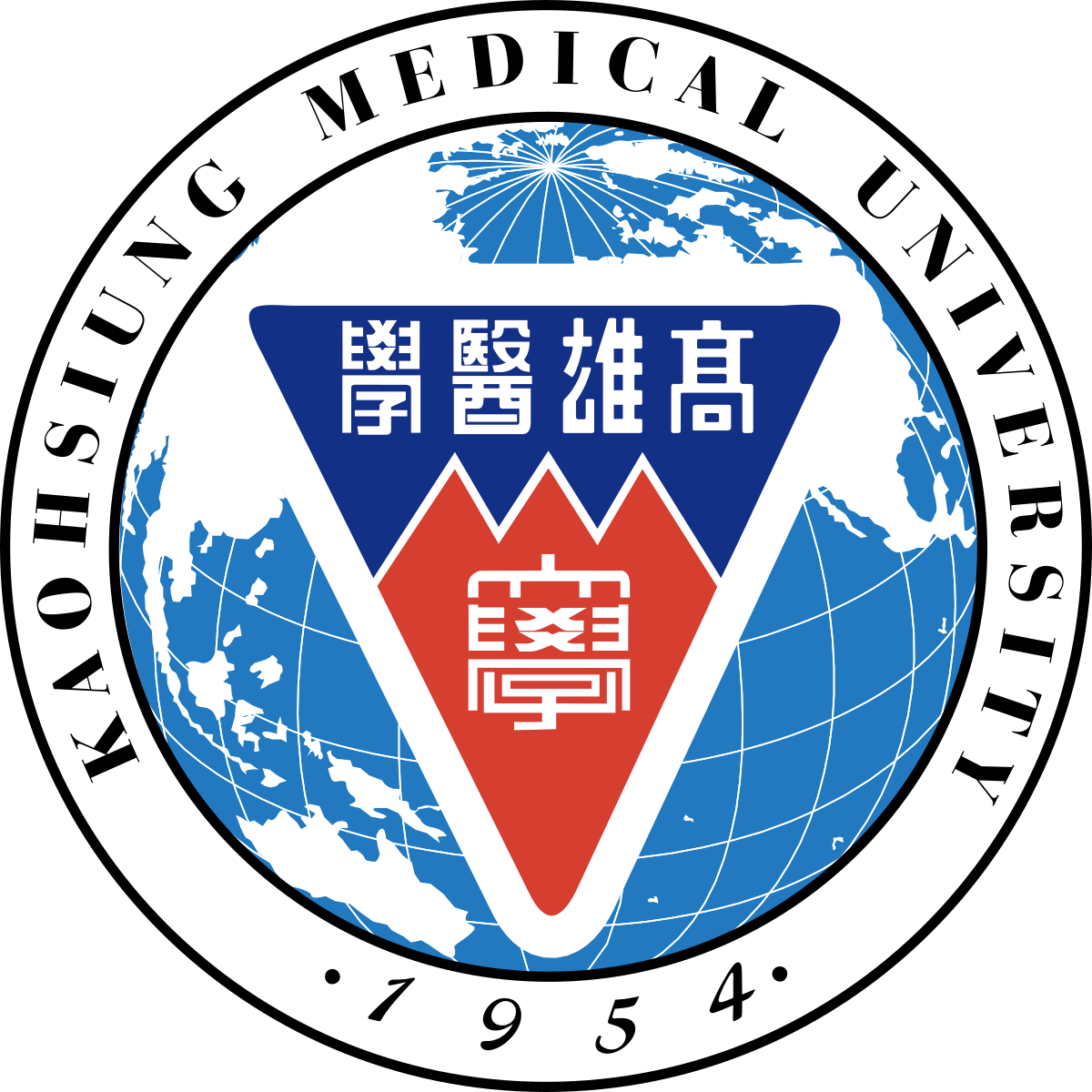 高雄醫學大學
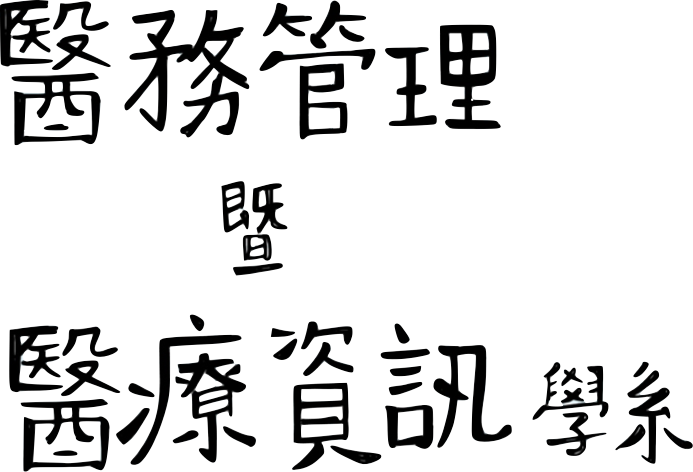 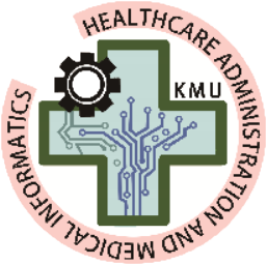 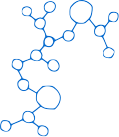 -KMU HAMI-
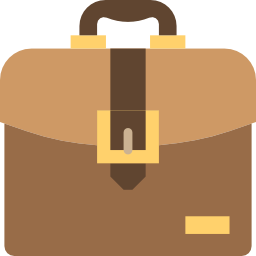 不能錯過的訊息
高醫醫管資懶人包
名字那麼長，這到底是什麼系？
醫務管理暨醫療資訊學系，簡稱 醫管資系
跨領域的結合
讓學生具備醫療專業知識、管理技巧、資訊技術，提高競爭力。
管理技巧
資訊技術
醫療專業知識
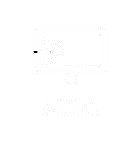 01
01
＋
01
＋
管理學
程式設計
解剖學
02
02
02
人力資源管理
資訊結構
醫療照護體系
03
03
03
網站設計
醫務管理
醫學概論
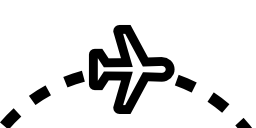 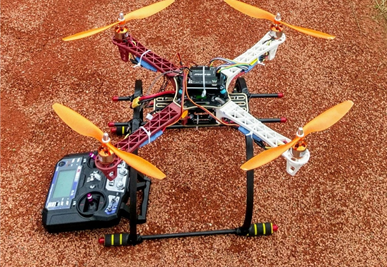 結合AI人工智慧
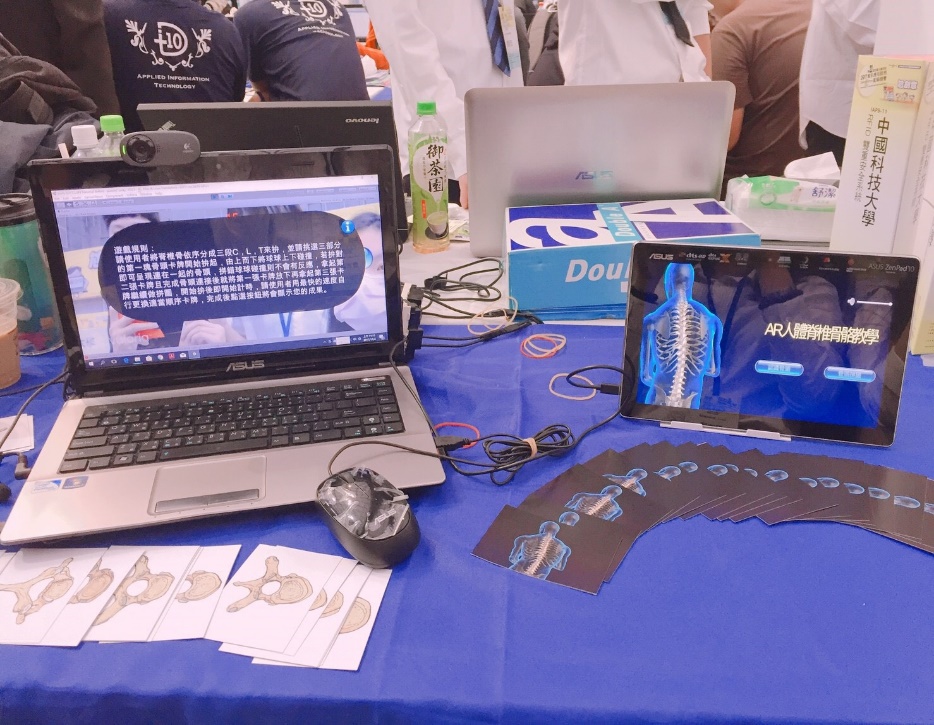 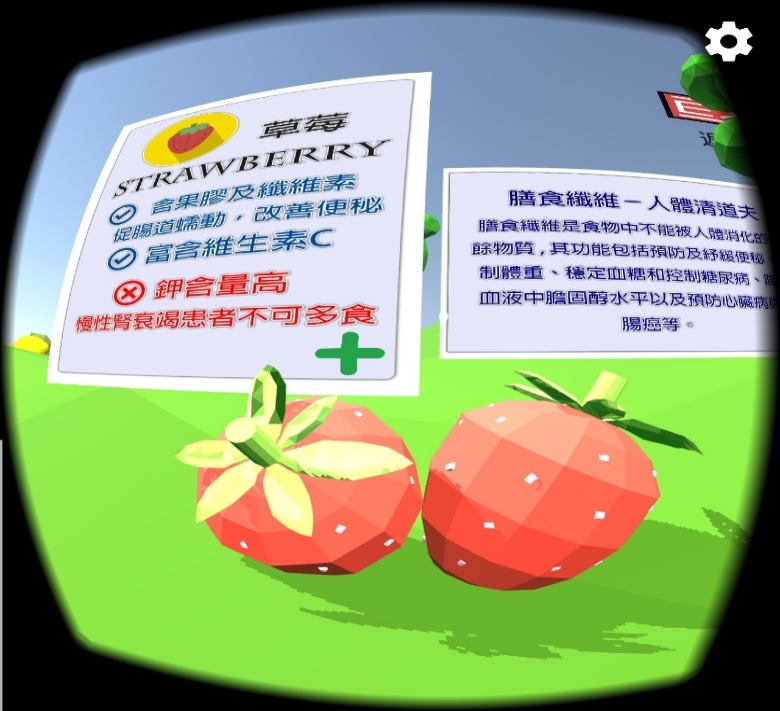 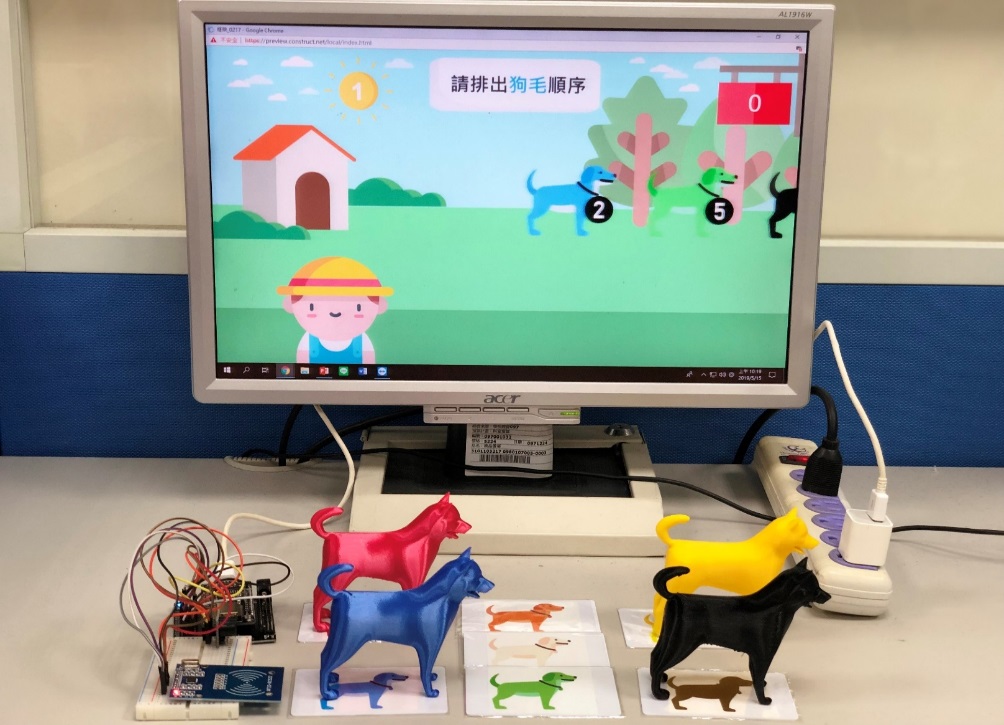 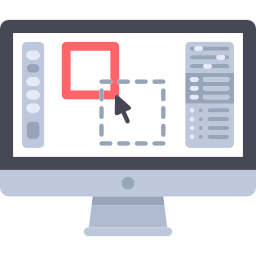 最新穎的電腦設備
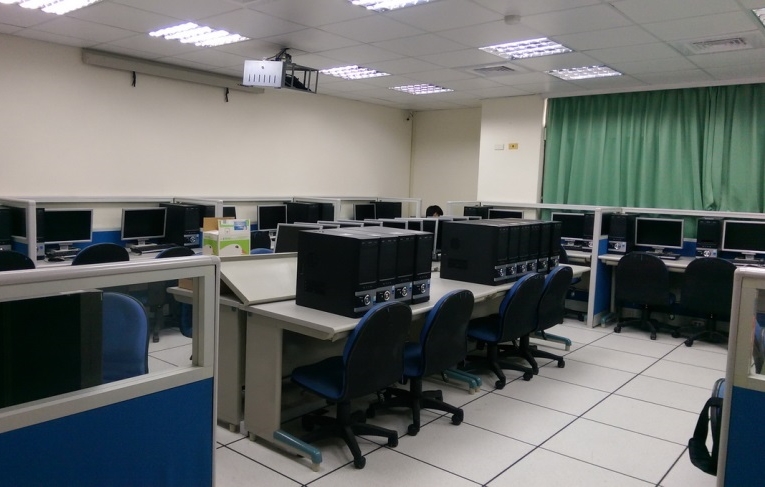 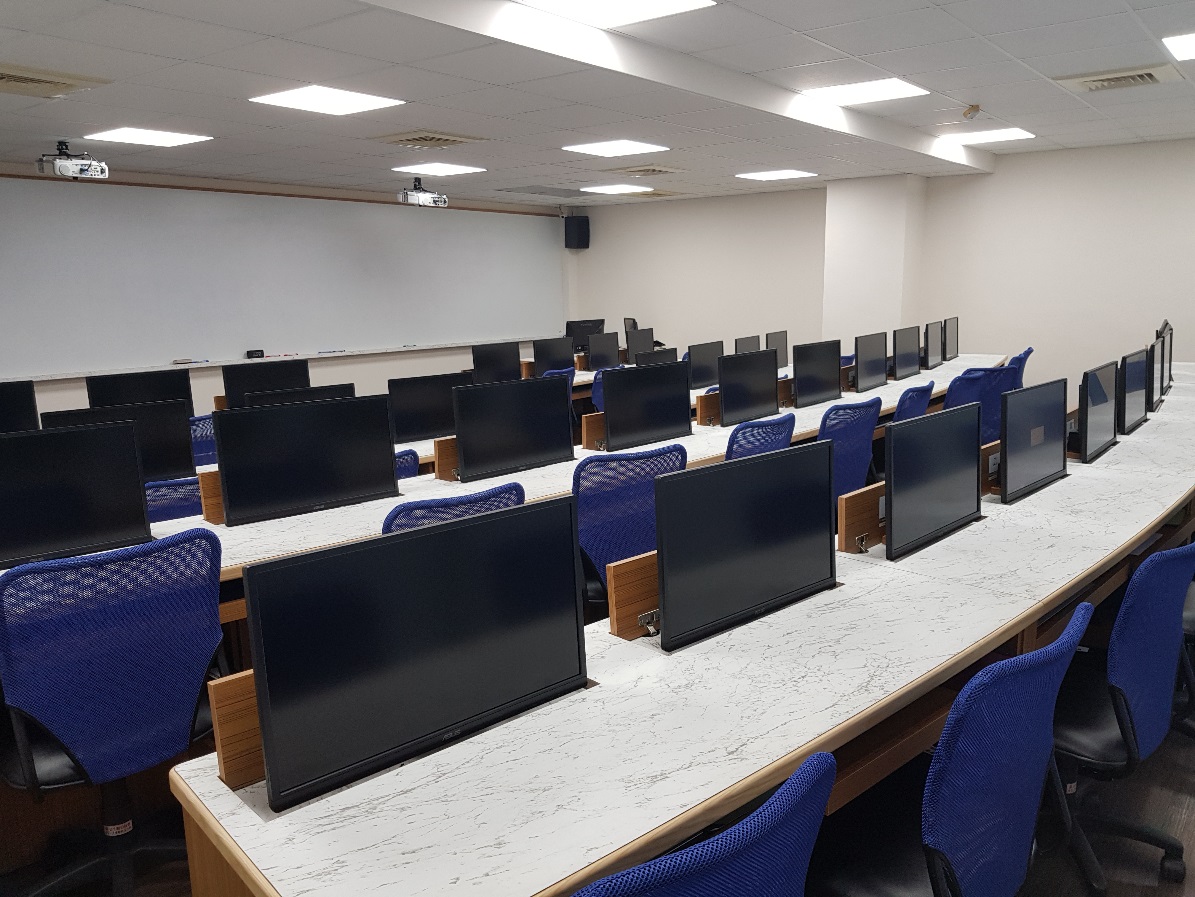 專題教室
CS401電腦教室
大三做專題時所使用的教室，
免費的冷氣，寬敞的空間
醫管資專屬上課用的電腦教室
課程地圖
醫管資系都在上什麼課啊？
資訊
分為兩個方向
管理
課程地圖
思考未來
探索興趣
畢業後是否繼續考研或踏入職場
大二
大三
大四
大一
確定方向，研究專題
基礎課程及共同課程
運用所學，利用於實作，展現在專題中，藉此訓練口條及複習專業知識
共同科目：國文以及分級英文。
基礎課程：程式設計(JAVA)、
			管理學、醫務管理等等
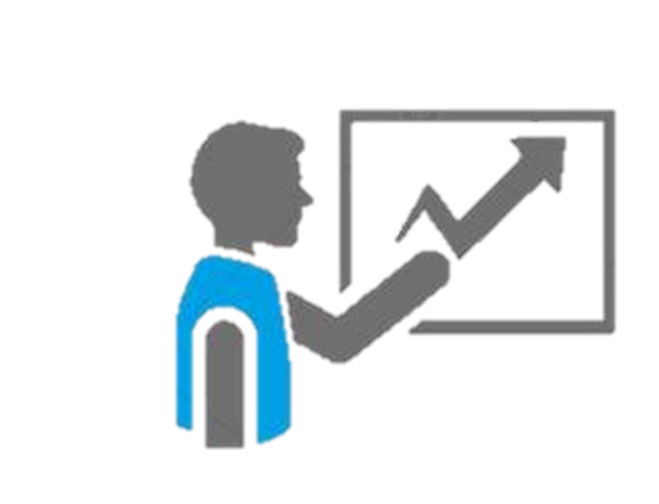 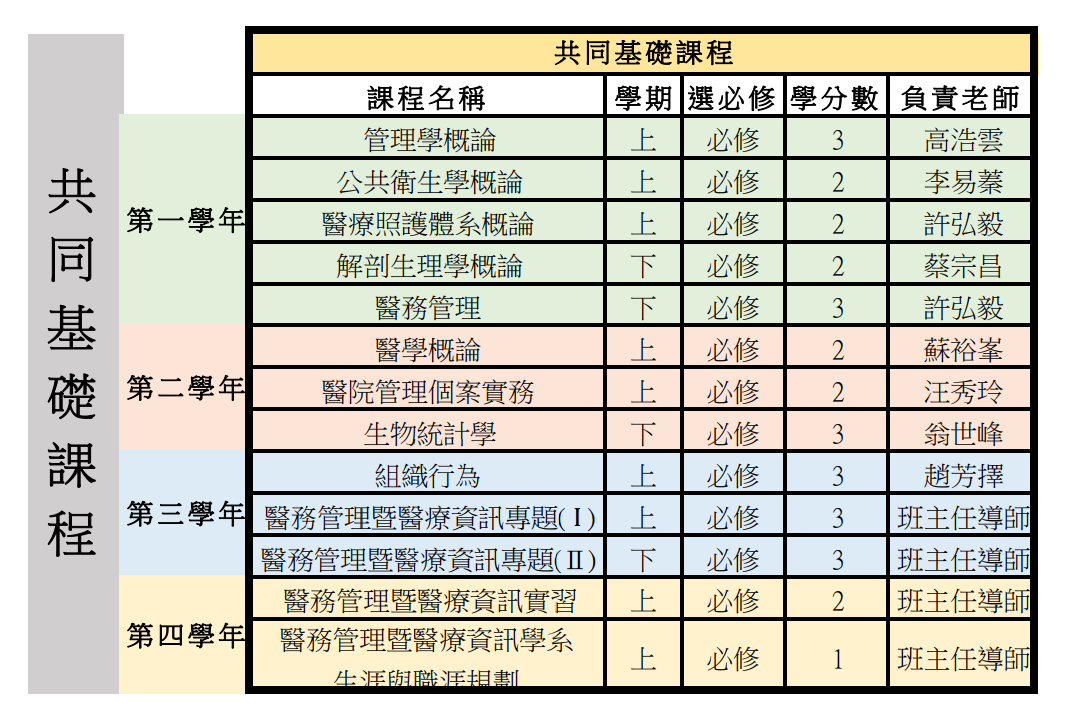 醫管模組
醫管模組
醫資模組
醫資模組
醫資模組
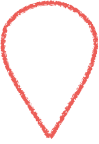 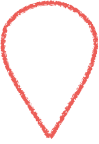 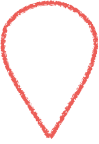 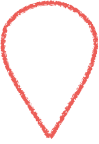 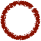 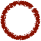 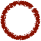 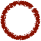 德國Digital Knights UG
馬來西亞仁愛醫院
上海禾新醫院
蘇州明基醫院
精聯電子
智創生技
耀瑄科技
KKBOX
資訊室
病歷室
企劃室
醫品室
實習機構
成功大學
美國大學University of Central Florida
實習表現良好的話畢業後有機會繼續在這工作
醫療機構
學校單位
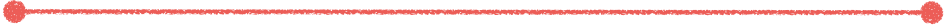 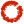 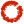 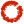 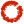 資訊公司
海外實習
碩班與在職專班
再次透過專題研究培養邏輯思考和分析能力
更深入加強資訊或管理層面的專業
知識能力
研究能力
實際踏入職場工作能讓學生了解職場需具備的能力也能藉此培養認真負責的態度
藉由實務訓練提高應用能力
實務應用
敬業素養
醫資碩
醫管碩
師資陣容
系上都有哪些教授會來為大家教課呢?
最專業的師資陣容
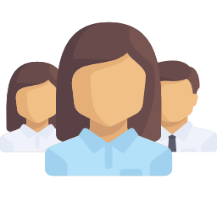 身為高醫唯一和資訊有相關的科系
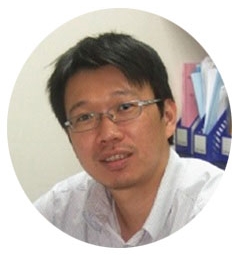 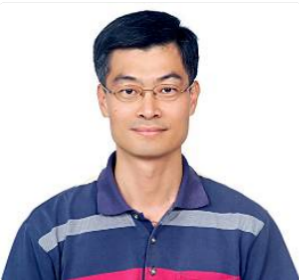 翁世峰 教授
陳以德 系主任
資訊安全專家
資料分析專家
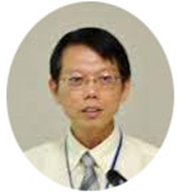 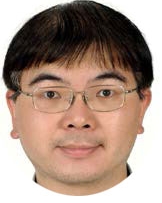 何文獻 教授
鮑永誠 教授
人工智慧專家
最佳化專家
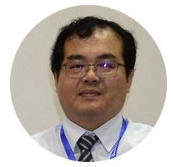 魏春旺 教授
物聯網與機器人專家
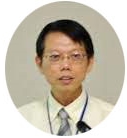 最專業的師資陣容
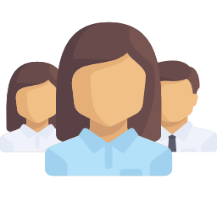 身為高醫唯一和資訊有相關的科系
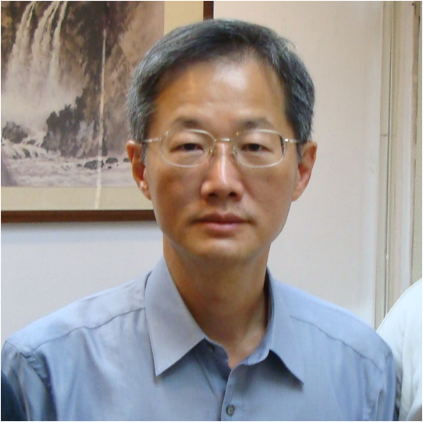 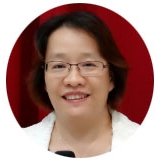 吳文雄 教授
李易蓁 教授
衛生政策專家
電子商務大師
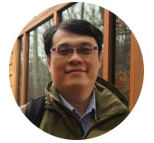 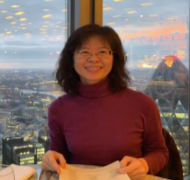 陳雪芬  教授
高浩雲  教授
健康照護專家
企劃管理類專家
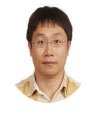 許弘毅  教授
醫務管理分析大師
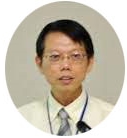 生涯規劃
畢業後可以從事甚麼樣的工作
高雄醫學大學  醫管資系 生涯出路
資訊技術
醫務管理
醫療資訊
專業
證照
醫務管理師
病歷管理師
健康保險技術員
台灣技能士證照
微軟認證
電腦稽核認證
醫學資訊管理師
醫學資訊分析師
國家
考試
公務人員高普考
特考-衛生行政類
公務人員高普考
特考資訊技術類
管理相關
醫務管理
健康產業
升學
資訊工程、醫務管理
資訊管理、AI相關
醫學工程、公共衛生
生物/醫學資訊相關
海外進修
本學系碩士班與美國維吉尼亞州立大學（Virginia Commonwealth University）醫務管理學系（Department of Health Administration , School of Allied Health）建教合作，提供跨國之國際醫管學程，研究生每年三月前往該校作短期密集進修。
系上也提供大四學生參加的機會
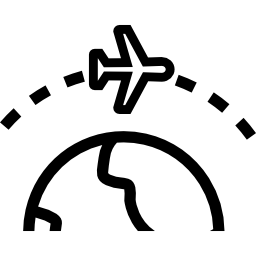 系上活動
系上有這麼多活動等你來參加！
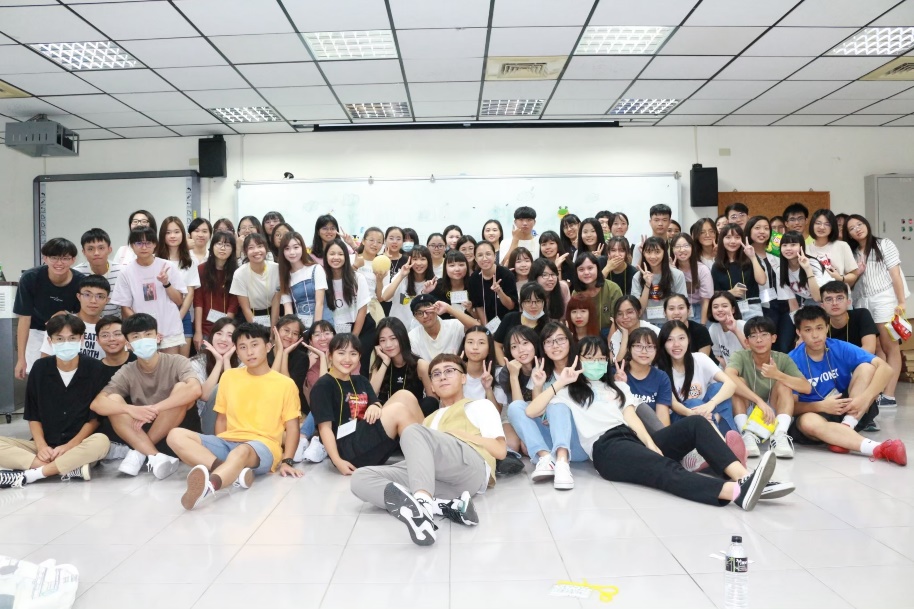 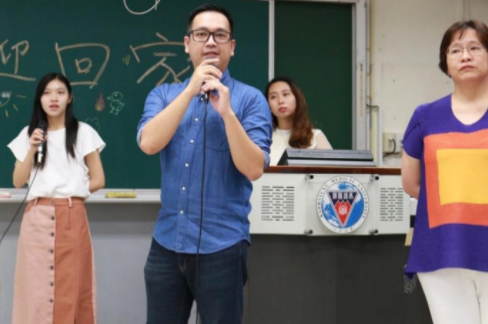 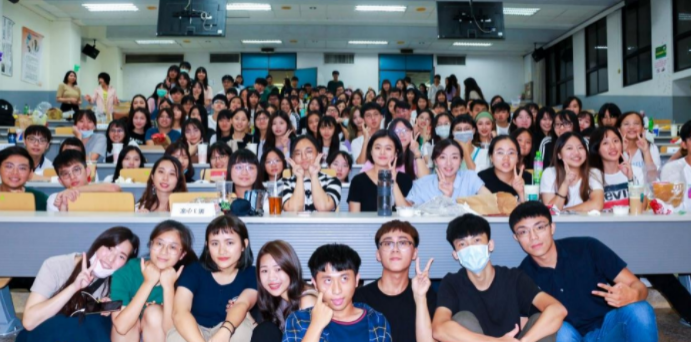 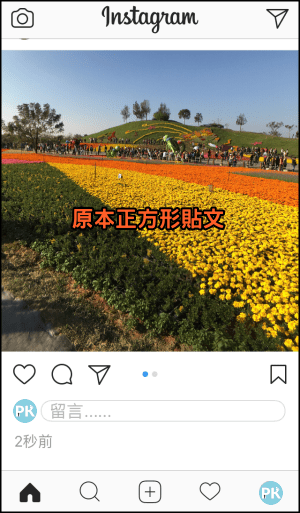 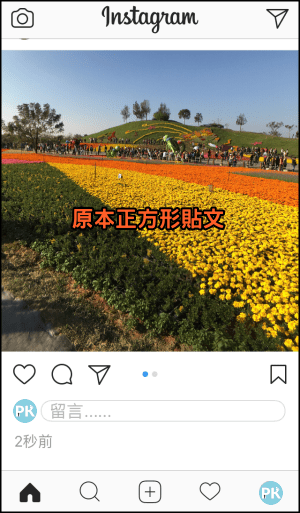 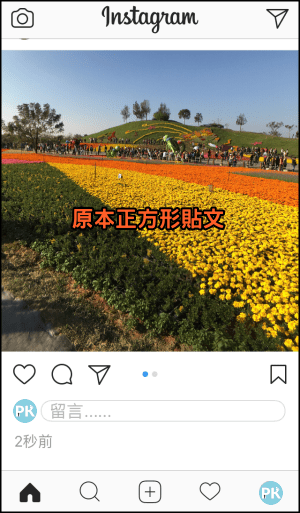 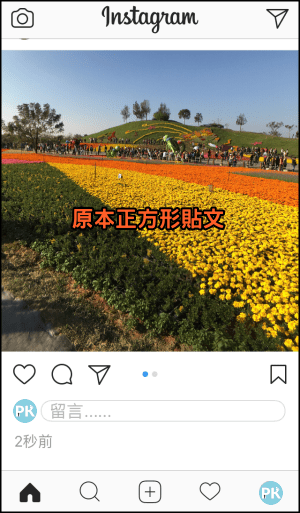 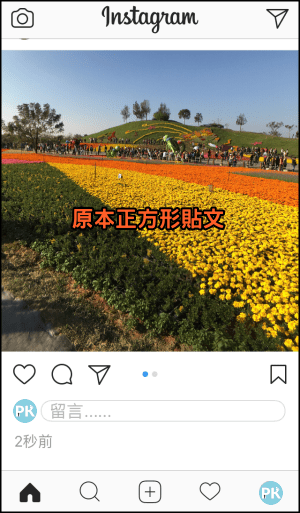 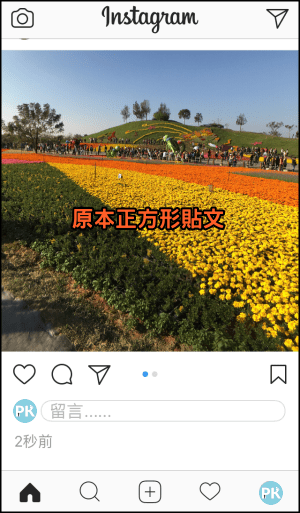 迎新活動
#kmuhami
抽直屬認親大會
#kmuhami
校友回娘家
#kmuhami
系上有這麼多活動等你來參加！
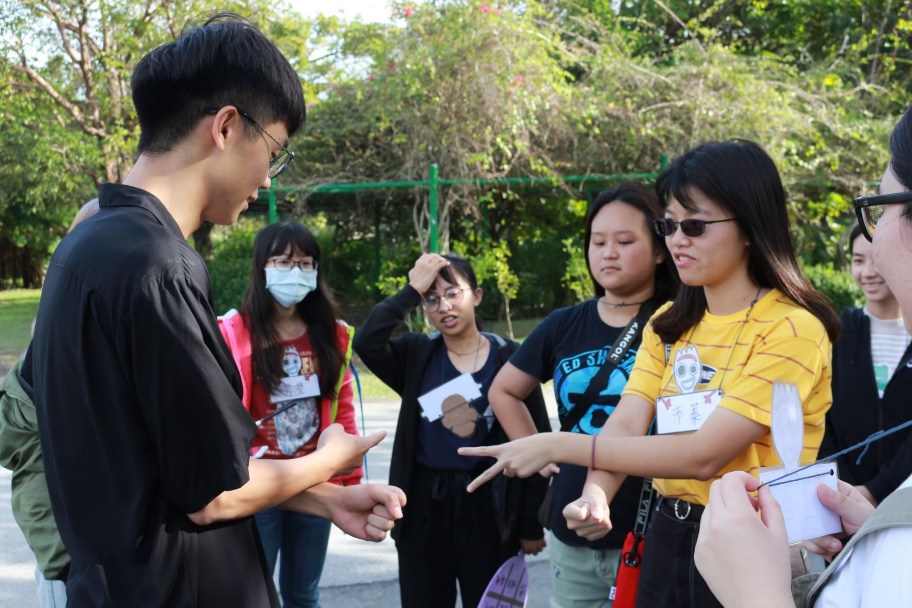 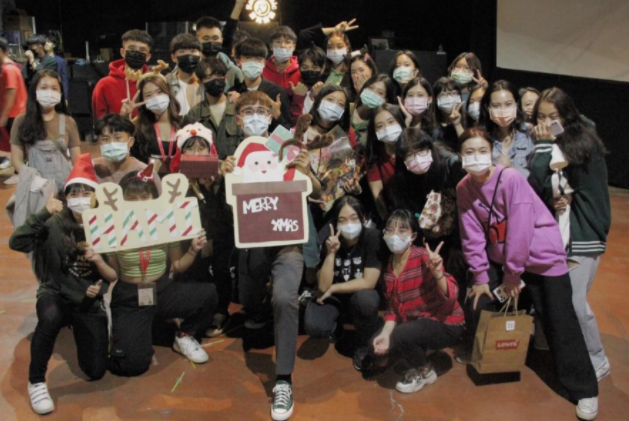 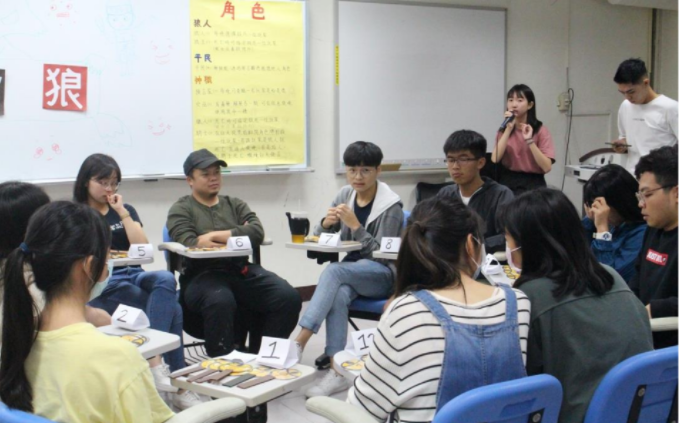 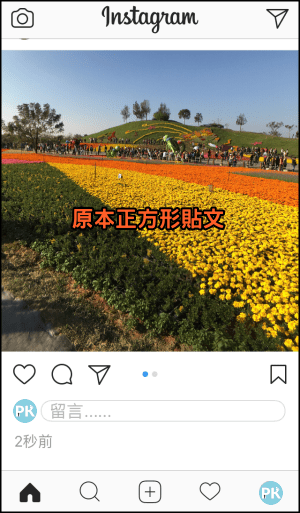 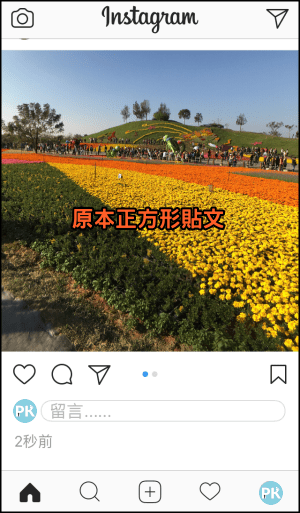 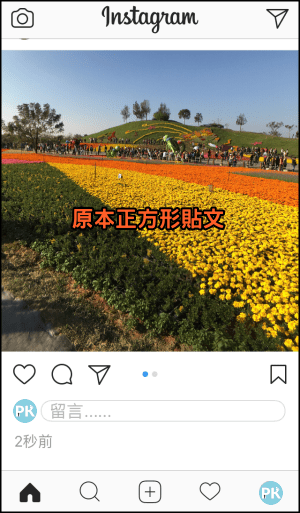 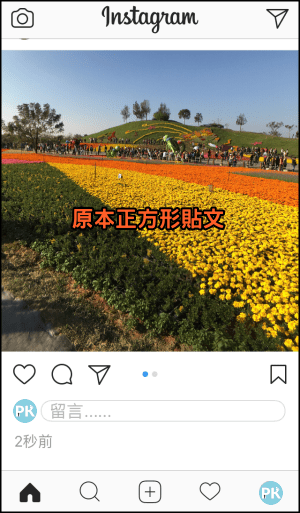 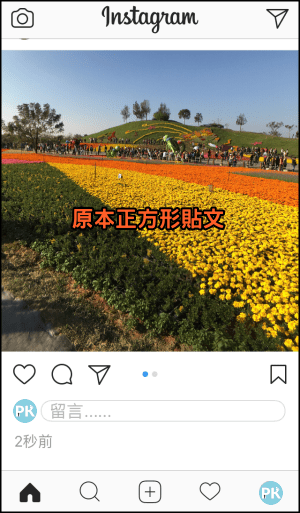 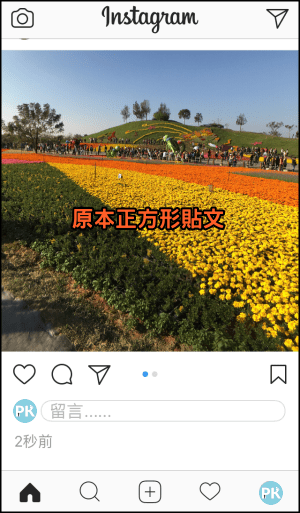 聯合宿營活動
#kmuhami
狼人殺之夜
#kmuhami
四系聯合耶誕晚會
#kmuhami
系上有這麼多活動等你來參加！
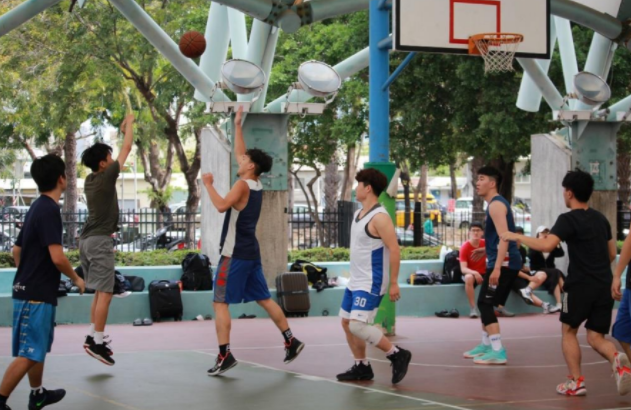 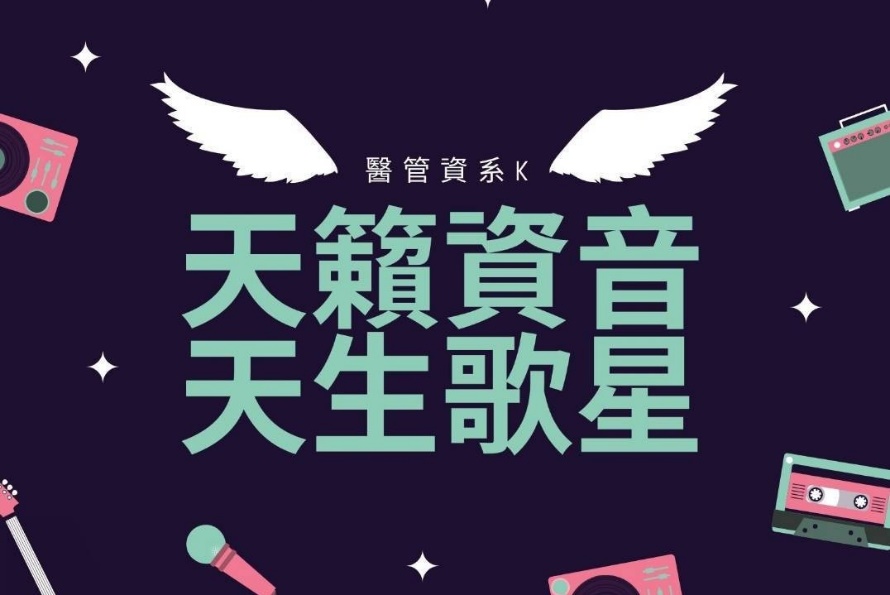 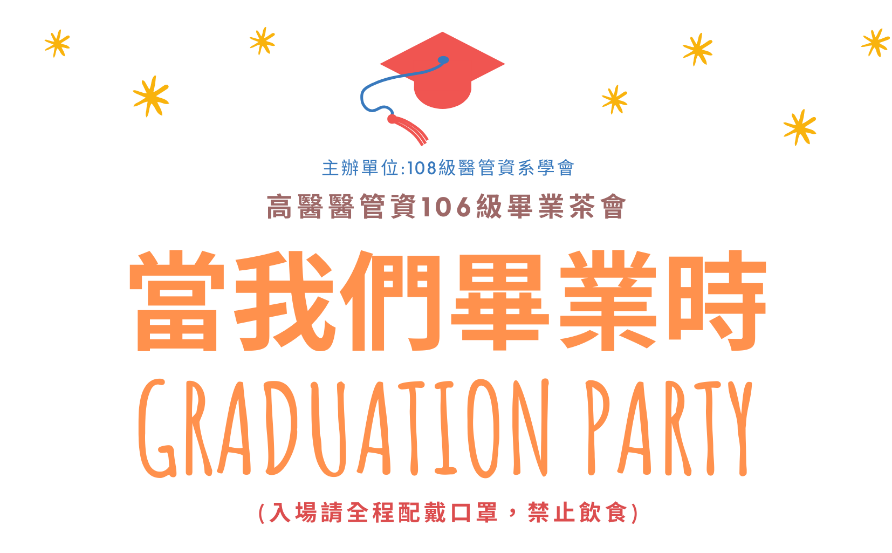 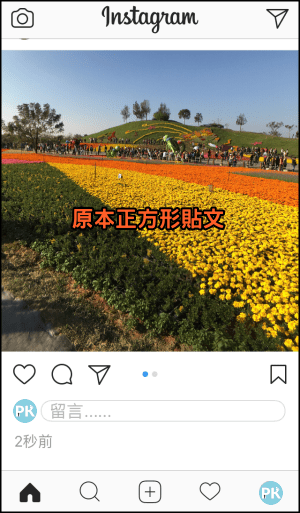 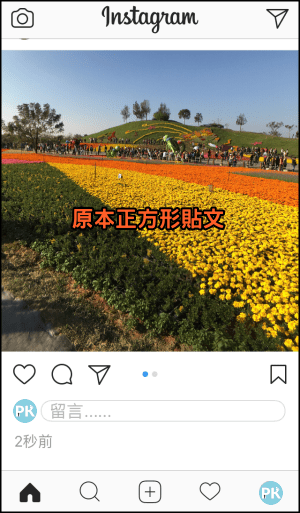 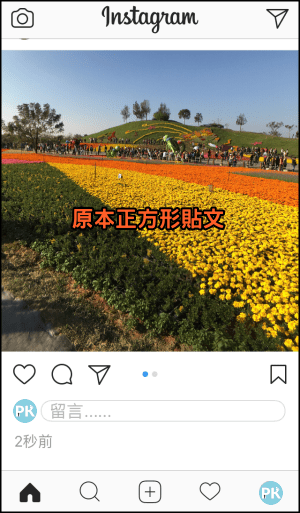 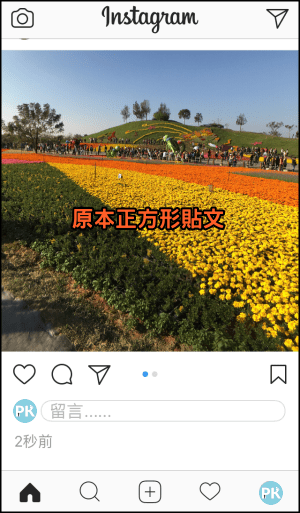 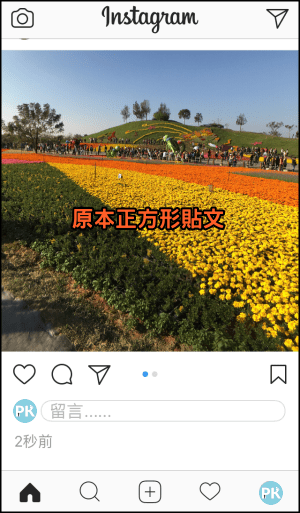 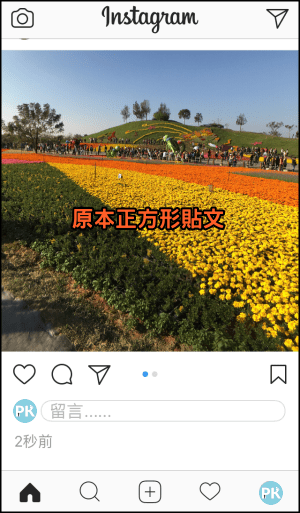 兄弟盃運動大賽
#kmuhami
系k唱歌比賽
#kmuhami
畢業茶會暨交接儀式
#kmuhami
系籃
系排
系羽
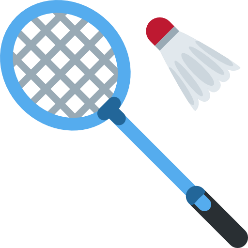 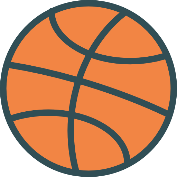 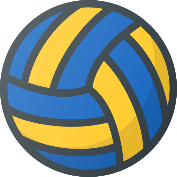 醫管資系隊
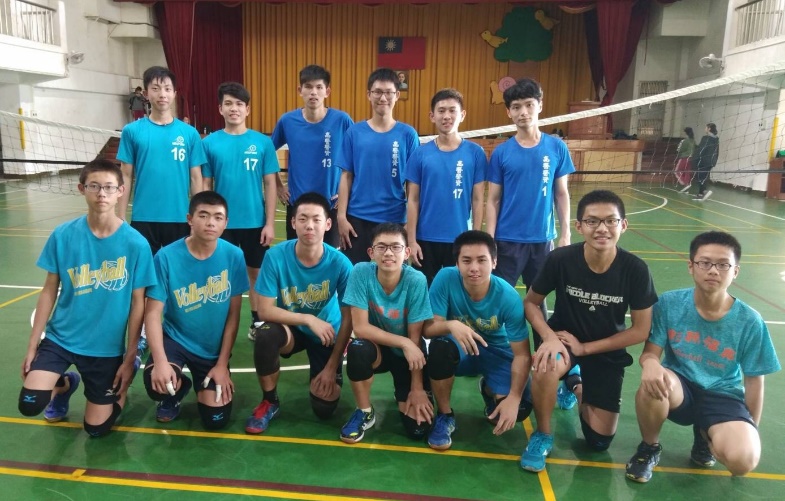 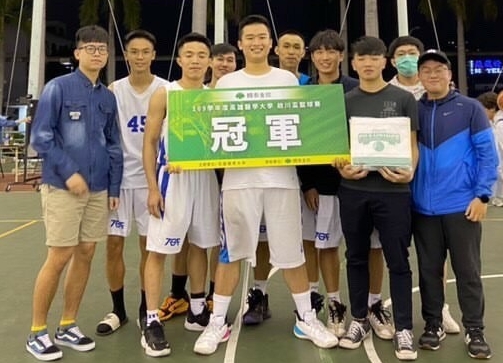 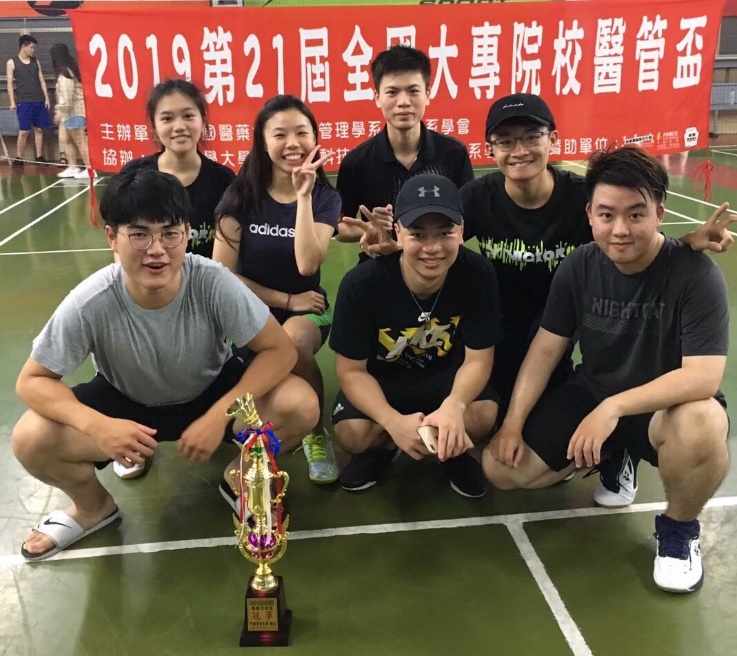 系男排
系男籃
系羽
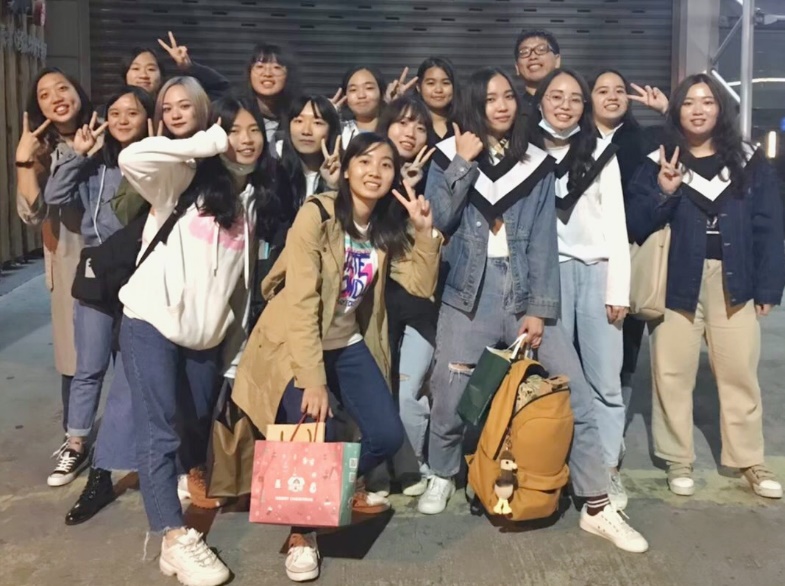 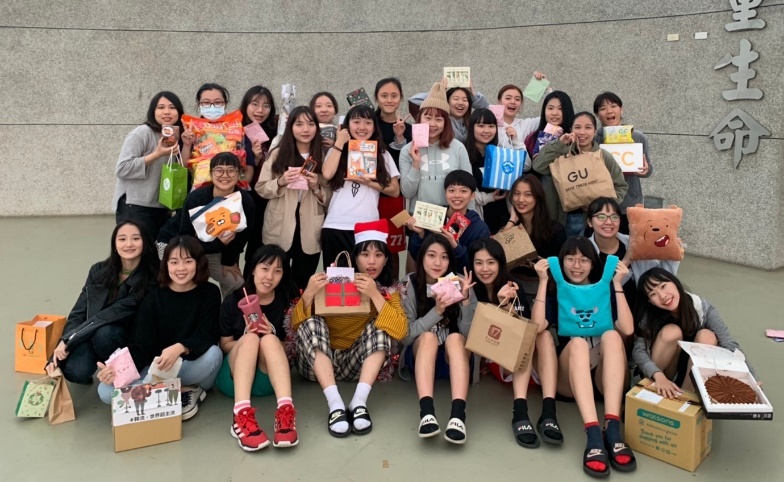 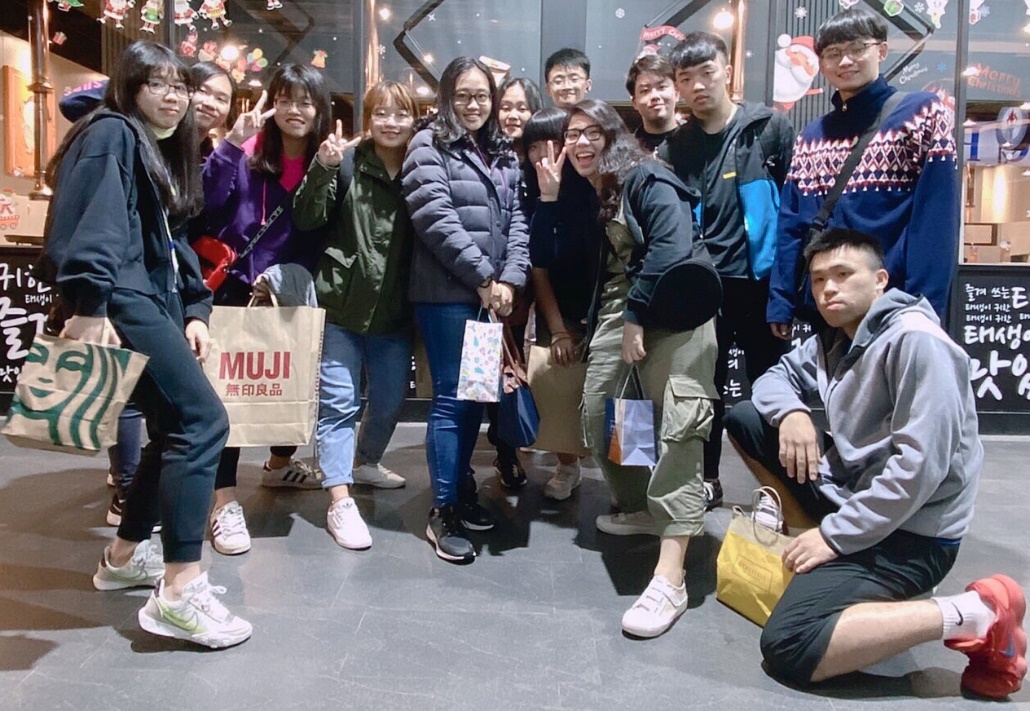 系女排
系女籃
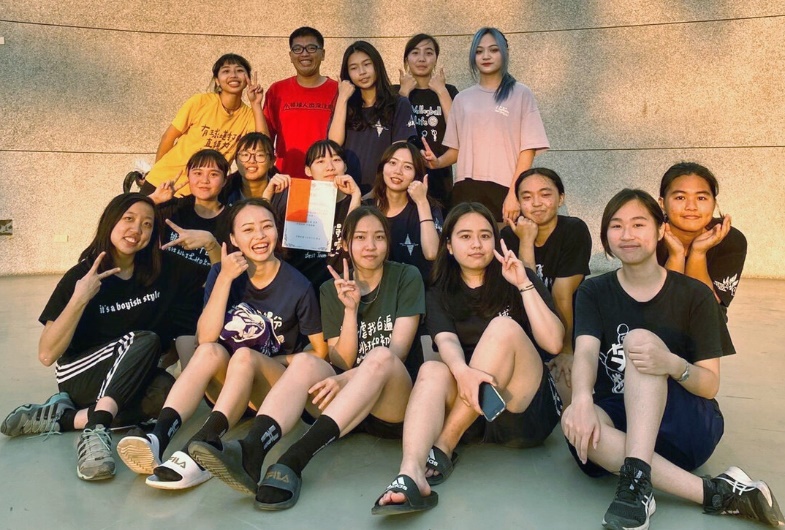 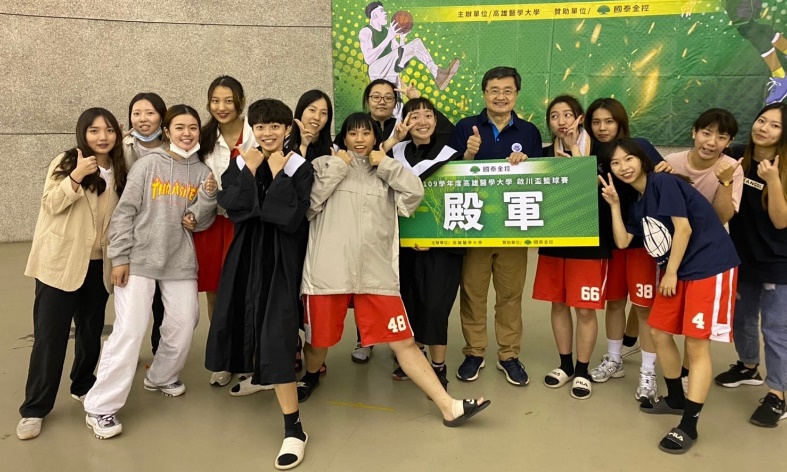